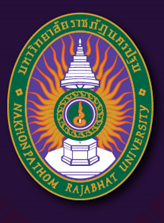 รายวิชา  งานไฟฟ้าเบื้องต้นสำหรับครูอุตสาหกรรมศิลป์
อ.โสภณ มหาเจริญ
บทที่ 9
การออกแบบระบบไฟฟ้าภายในอาคาร
วัตถุประสงค์
วัตถุประสงค์ทั่วไป
          9.1 เพื่อให้ผู้เรียนเข้าใจถึงสัญลักษณ์ที่ใช้ในการเขียนแบบไฟฟ้า
          9.2 เพื่อให้ผู้เรียนสามารถออกแบบระบบไฟฟ้าภายในอาคารในระดับเบื้องต้นได้
วัตถุประสงค์เชิงพฤติกรรม          -เขียนแบบระบบไฟฟ้าภายในอาคารเบื้องต้นได้          - อ่านแบบระบบไฟฟ้าภายในอาคารระดับเบื้องต้นได้
อุปกรณ์ในการออกระบบไฟฟ้า
1. เครื่องใช้ไฟฟ้าต่างๆ
2. ตัวนำไฟฟ้า (สายไฟฟ้า, บัสบาร์)
3. ท่อและราง สำหรับวางสายไฟฟ้า
4. อุปกรณ์ป้องกัน     	- เซอร์กิตเบรกเกอร์
			- ฟิวส์
สายไฟฟ้า
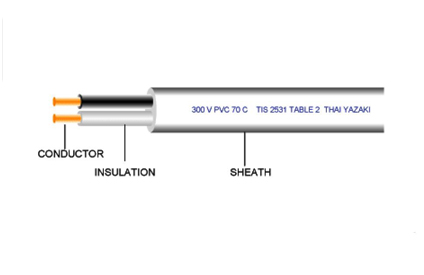 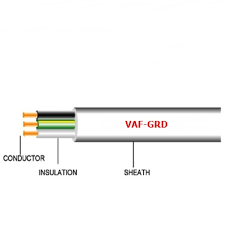 ท่อสำหรับใส่สายไฟฟ้า
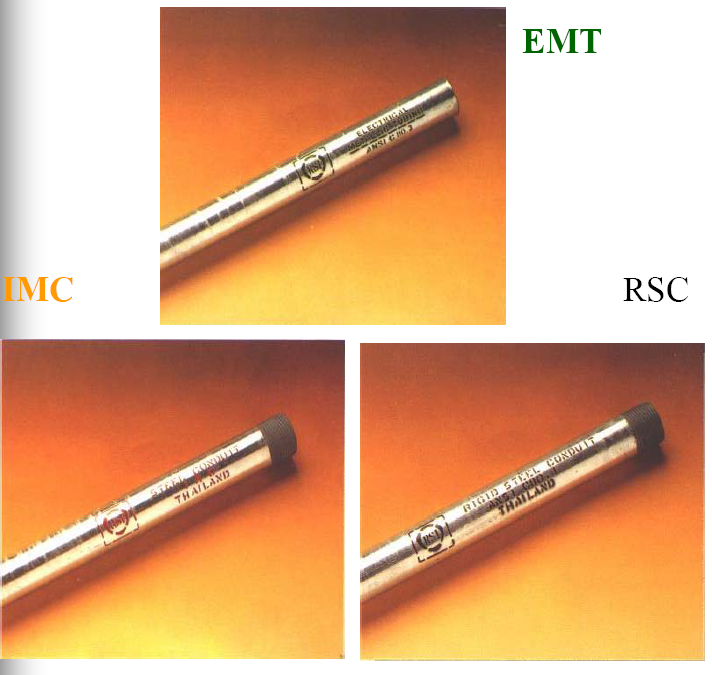 ฟิวส์
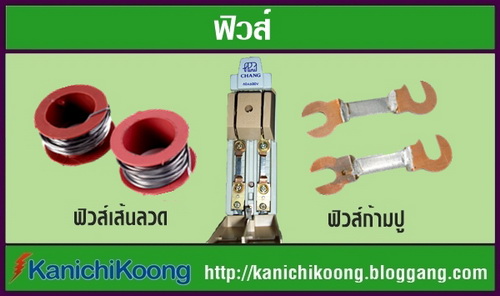 เซอร์กิตเบรกเกอร์
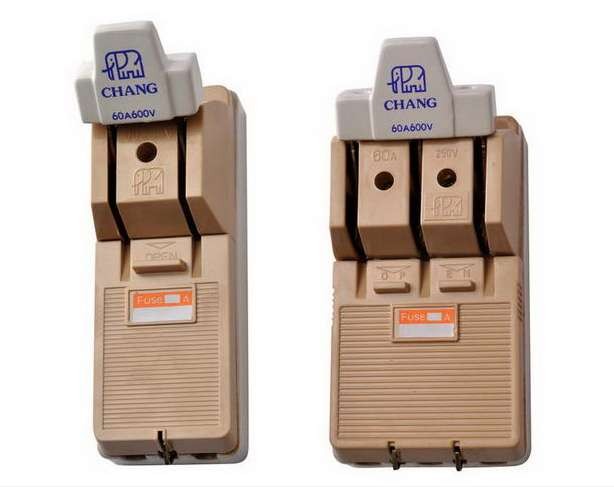 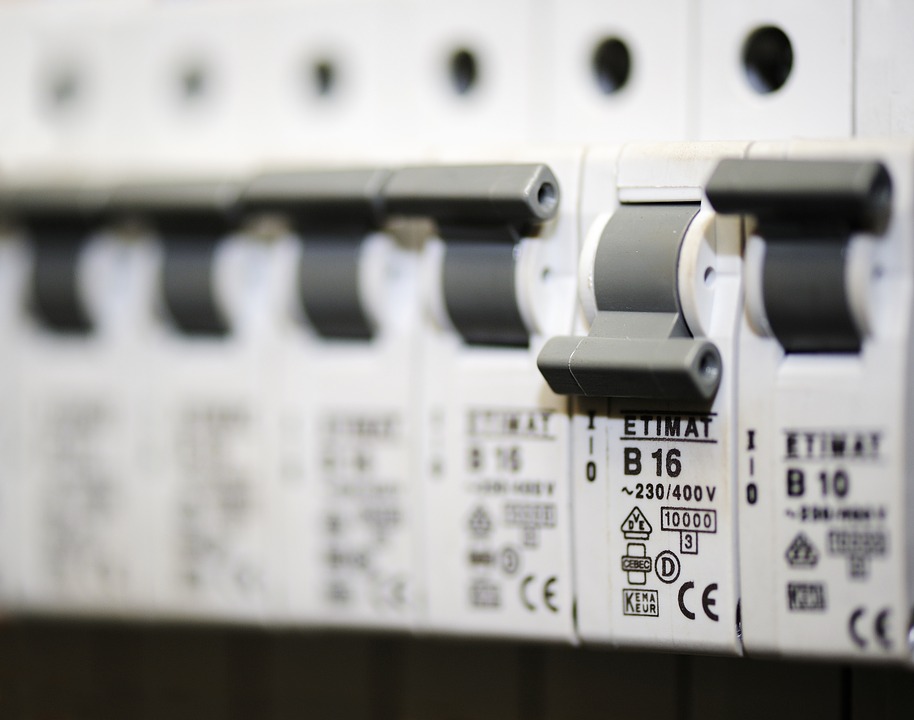 มาตรฐานวัสดุอุปกรณ์
หน่วยงานที่ตรวจสอบต้องมีความน่าเชื่อถือ
สินค้าที่มีมาตรฐานจะเป็นที่ยอมรับ
สินค้า หรือ อุปกรณ์ที่ผ่านเกณฑ์ทดสอบตามมาตรฐาน 
จะได้รับอนุญาตให้นำตราหรือสัญลักษณ์ของหน่วยงาน
ที่ทำการทดสอบมาติดไว้บนตัวผลิตภัณฑ์นั้นๆ ได้
หน่วยงานทดสอบมาตรฐานวัสดุอุปกรณ์ของประเทศไทยคือ
   “สำนักงานมาตรฐานผลิตภัณฑ์อุตสาหกรรม (สมอ.)”
มาตรฐานวัสดุอุปกรณ์
มาตรฐานต่างประเทศ
มาตรฐานวัสดุอุปกรณ์สำหรับประเทศไทย
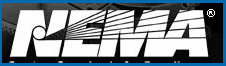 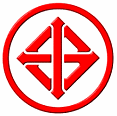 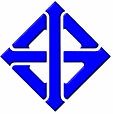 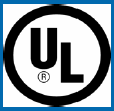 UL
 NEMA
 CSA
 IEC
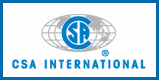 TIS
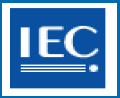 แบบและสัญลักษณ์ทางไฟฟ้า
ในการออกแบบระบบไฟฟ้า จะต้องใช้สัญลักษณ์แทนอุปกรณ์ทั้งหมดในระบบ เพื่อสื่อให้ผู้ใช้งานมีความเข้าใจตรงกับผู้ออกแบบ เพื่อให้งานเป็นไปอย่างถูกต้องตรงกับที่ผู้ออกแบบได้ออกแบบไว้
สัญลักษณ์ของดวงโคมในระบบแสงสว่าง
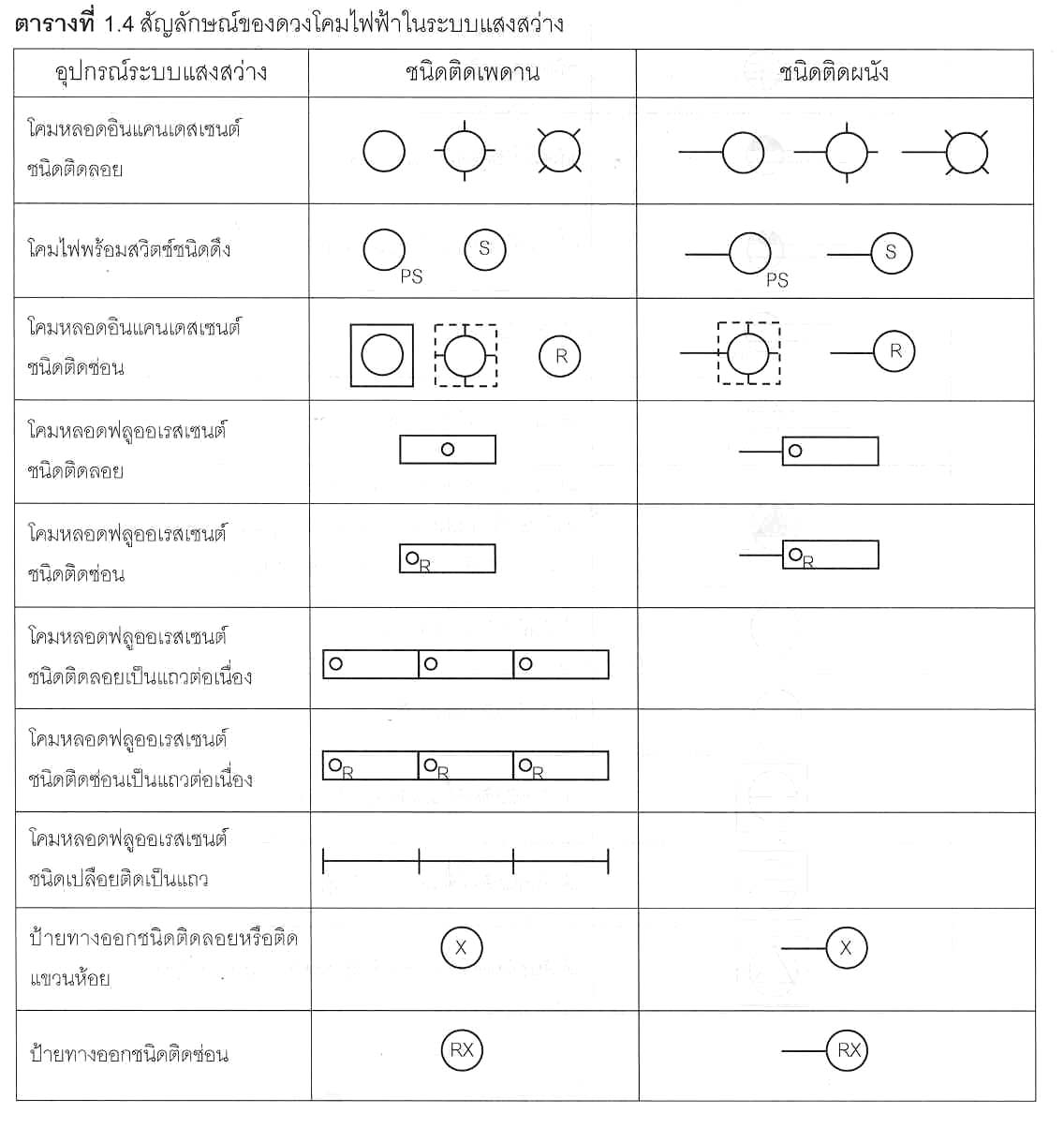 สัญลักษณ์ของดวงโคมในระบบแสงสว่าง
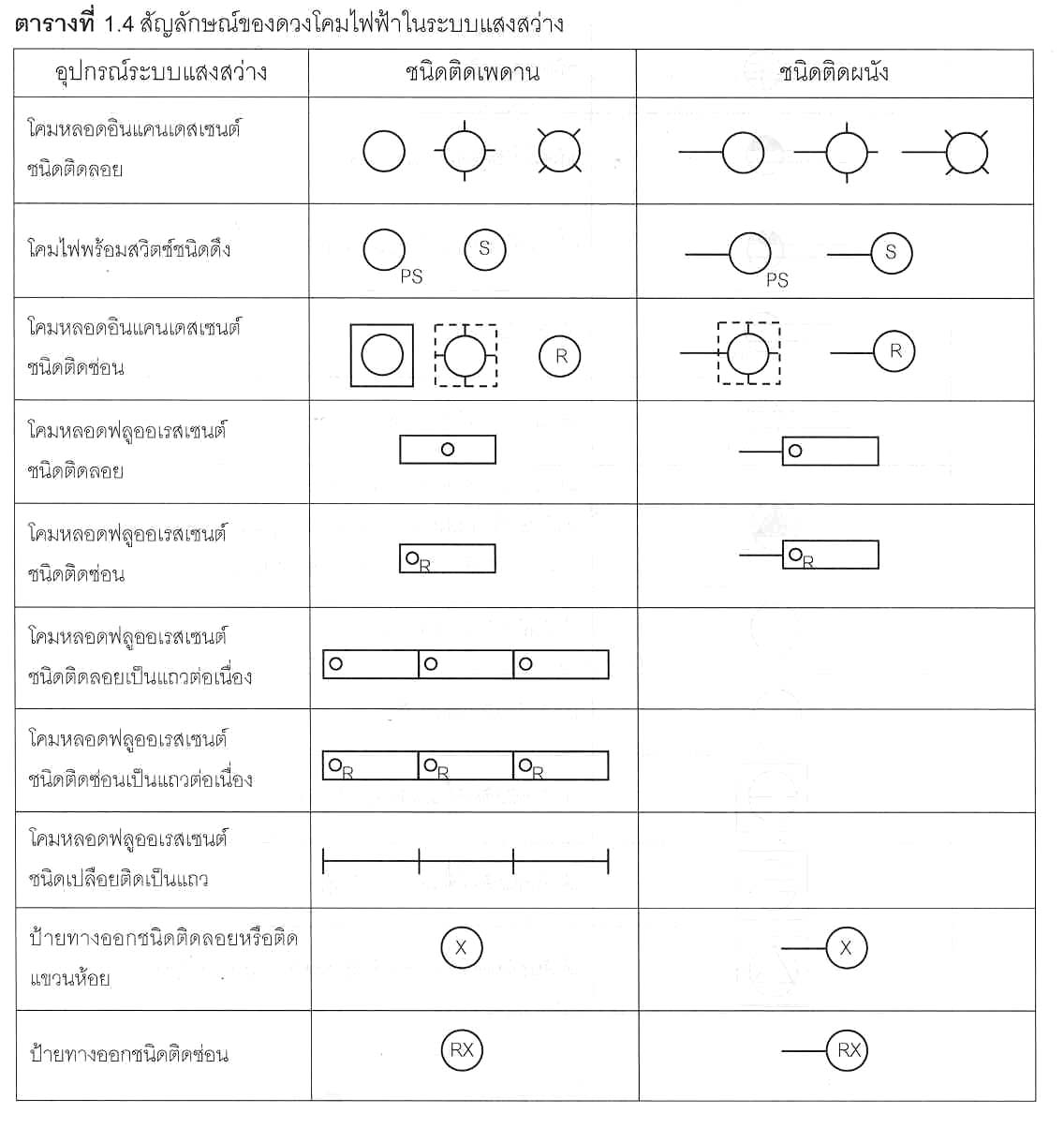 สัญลักษณ์ของเต้ารับ
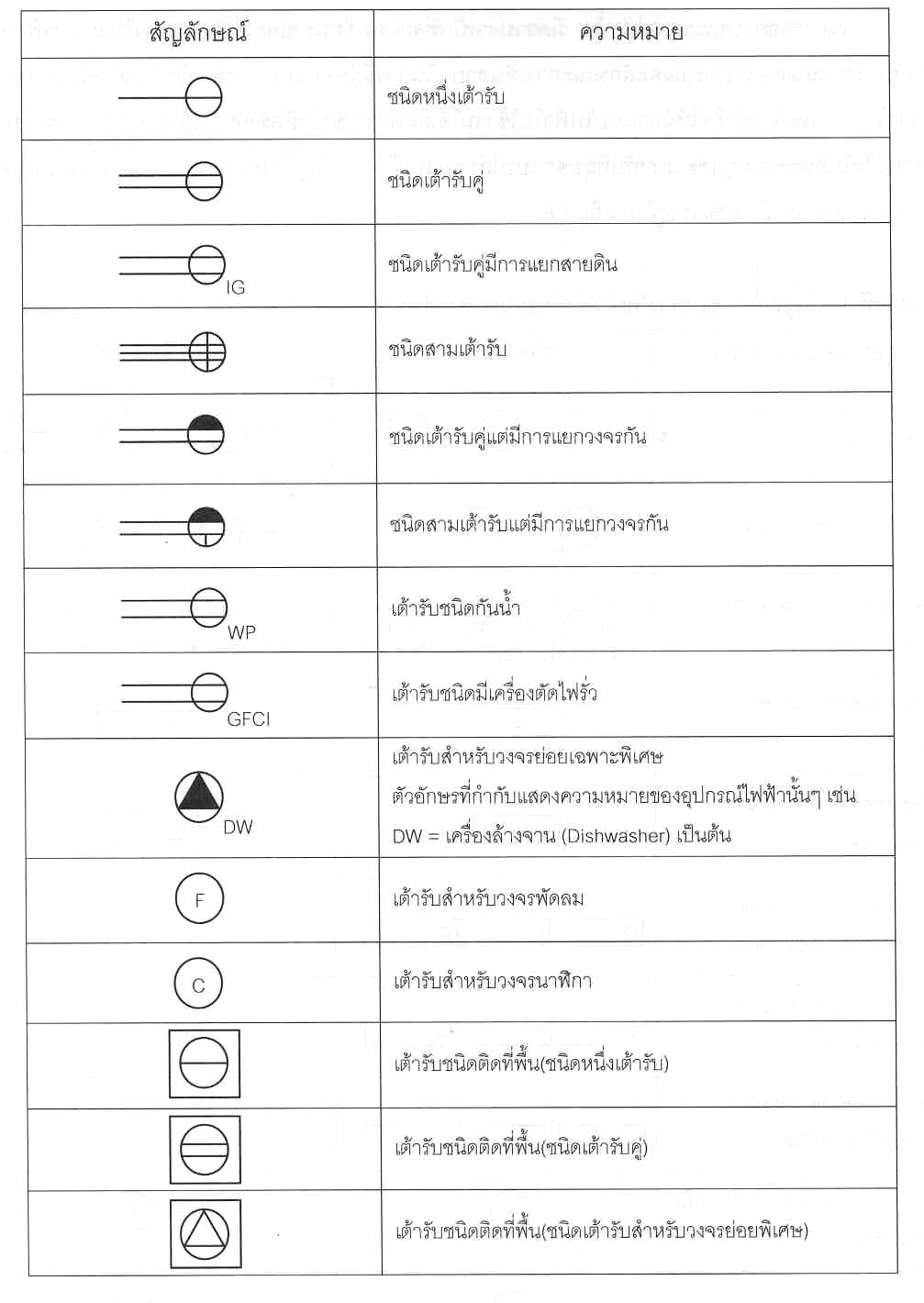 สัญลักษณ์ของเต้ารับ
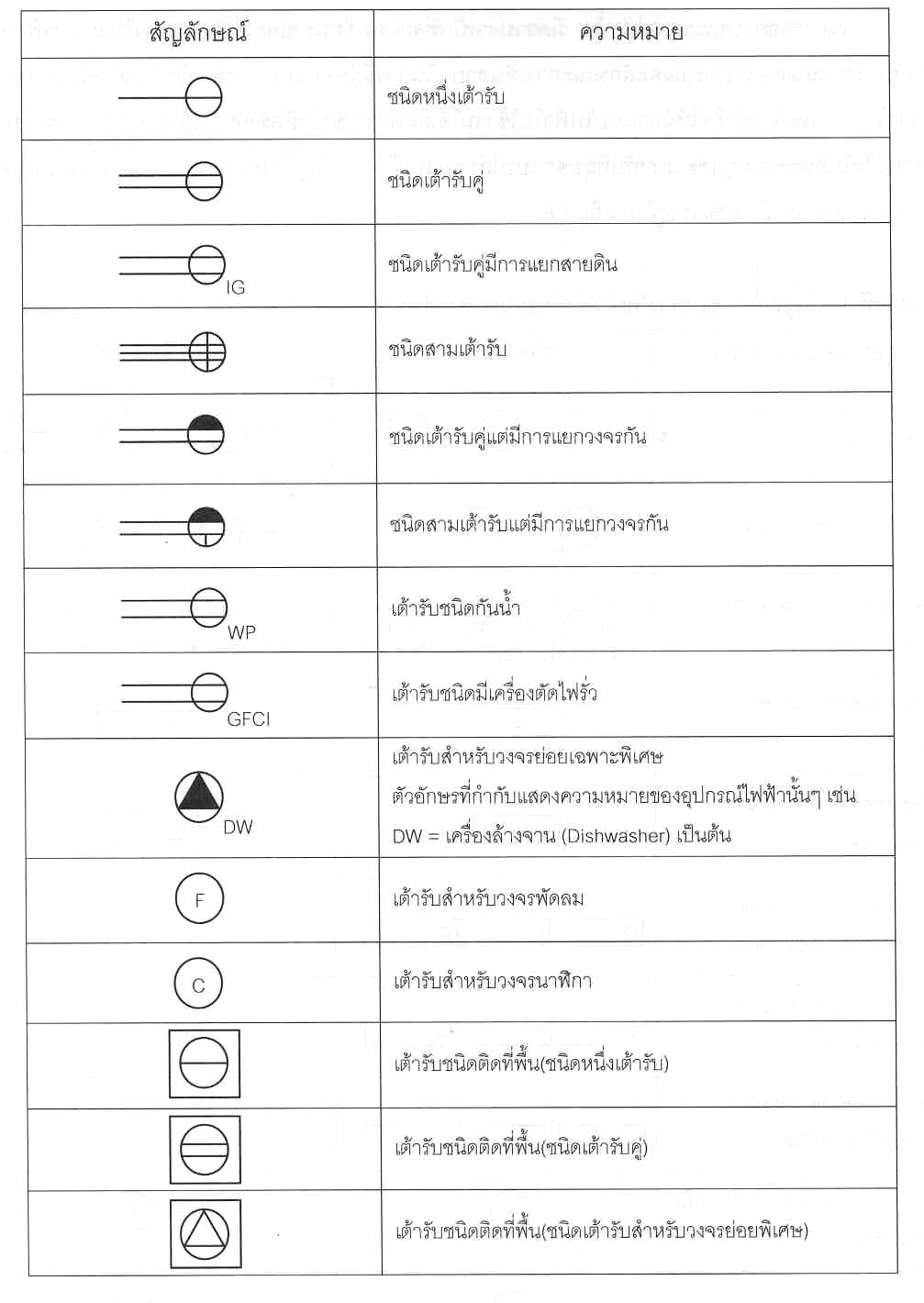 สัญลักษณ์ของสวิตช์
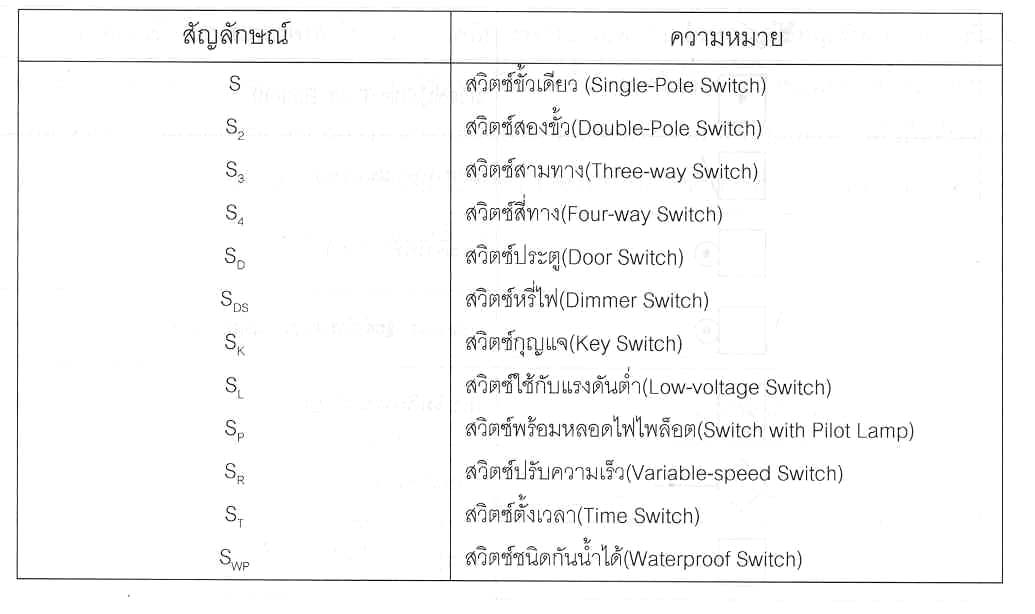 สัญลักษณ์การเดินสายไฟฟ้า
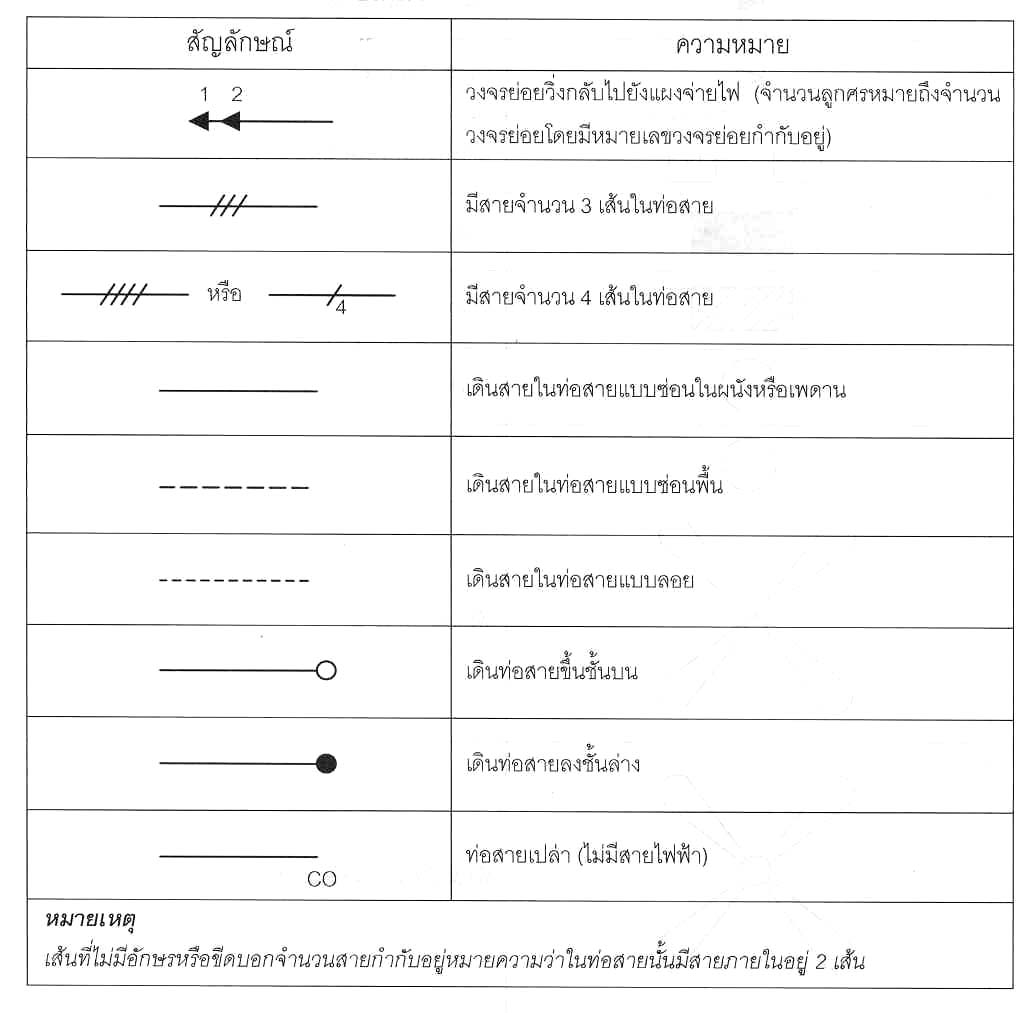 สัญลักษณ์การเดินสายไฟฟ้า
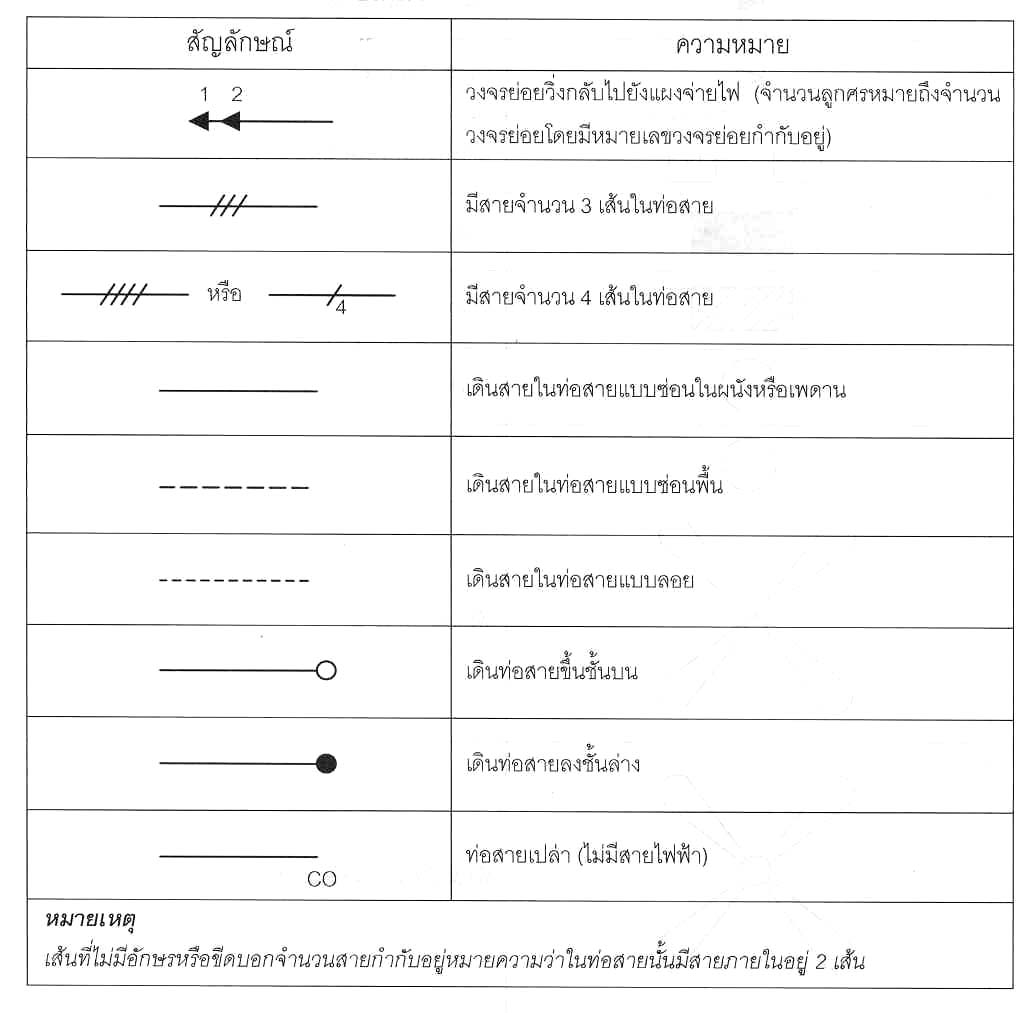 สัญลักษณ์อื่นๆ (1)
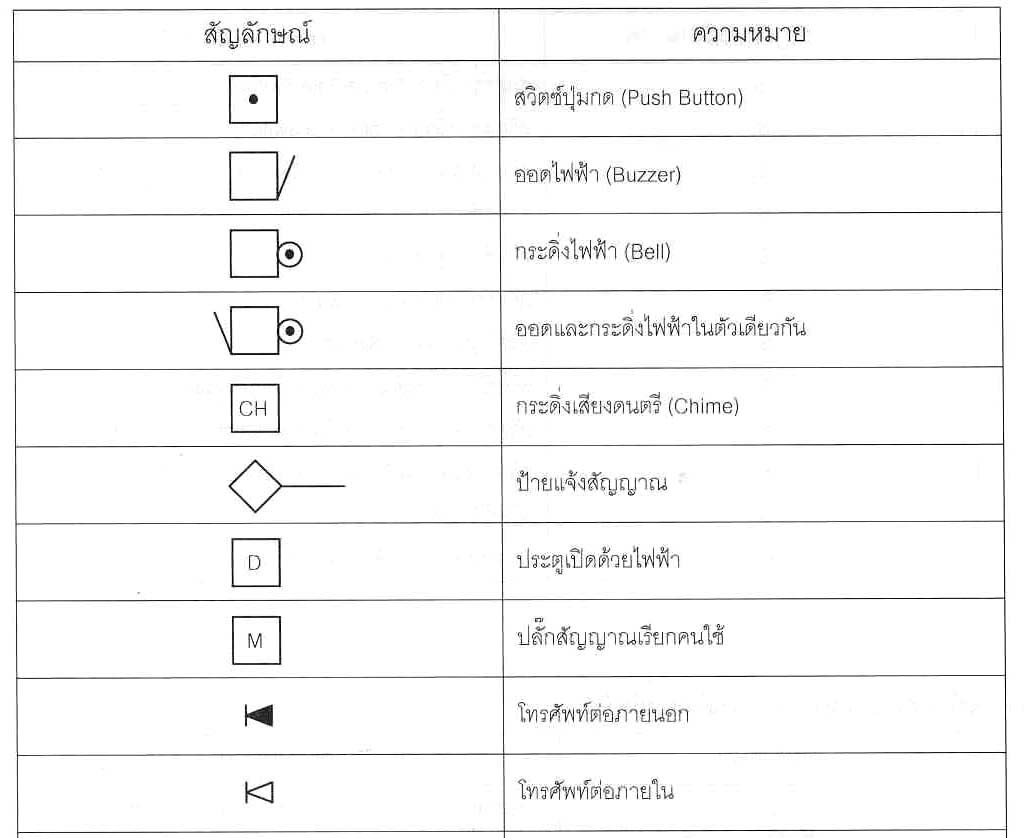 สัญลักษณ์อื่นๆ (1)
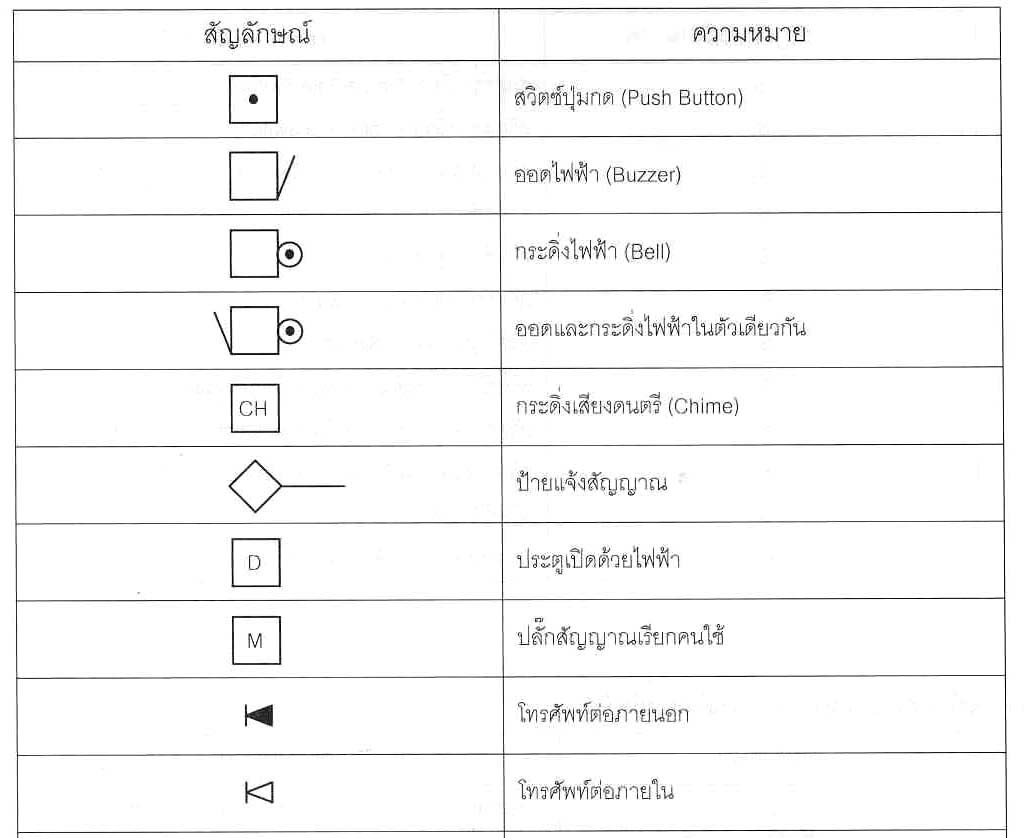 สัญลักษณ์อื่นๆ (2)
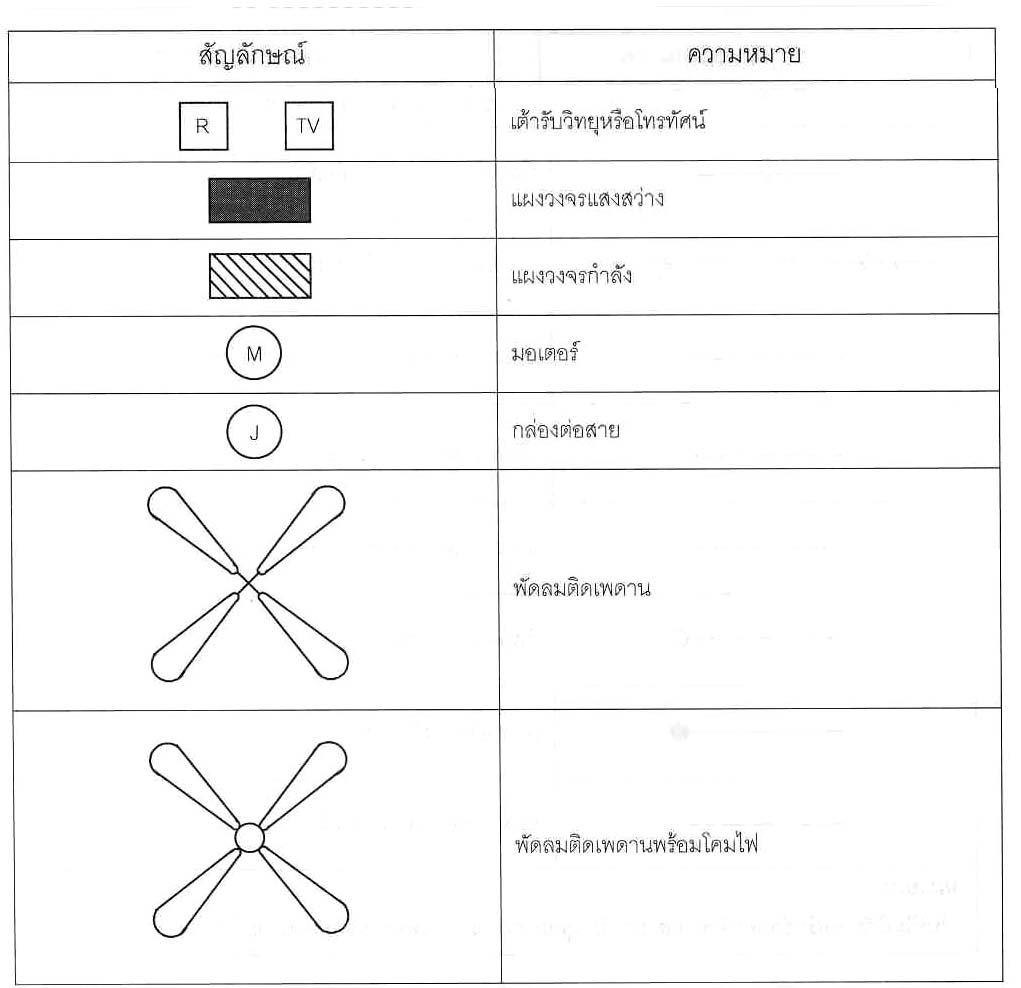 ลักษณะการทำงานของสวิตช์
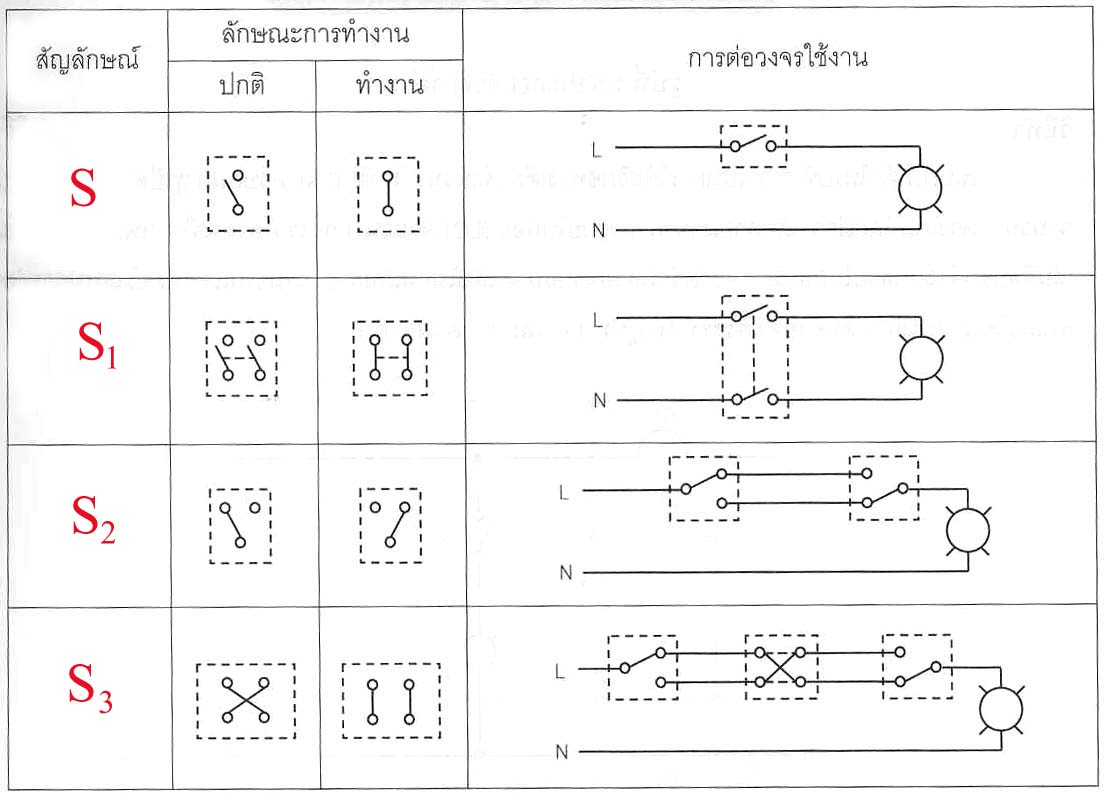 ตัวอย่างที่ 1 แสดงไดอะแกรมการต่อวงจร 
               และ ไดอะแกรมการเดินสายติดตั้งจริงของระบบในรูป
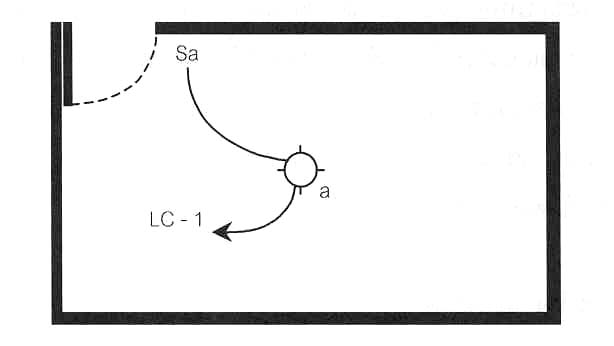 วิธีทำ
ระบบประกอบด้วย สวิตช์ทางเดียว (Sa)       1 ตัว
ดวงโคมติดเพดาน         1 ดวง
เดินสายจากแผงไฟย่อย LC 1 วงจร แบบ 1 เฟส
สัญลักษณ์สายไม่มีขีด แสดงว่ามีสาย 2 เส้นในท่อเดินสาย
ไดอะแกรมการต่อวงจร
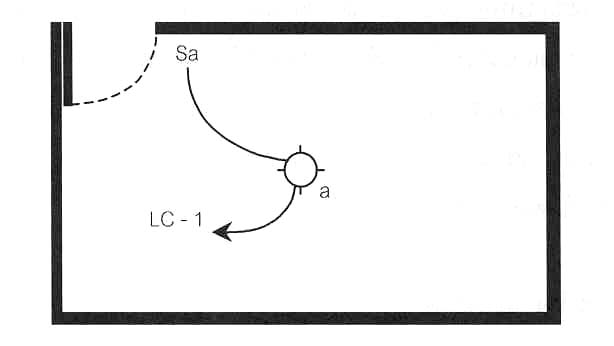 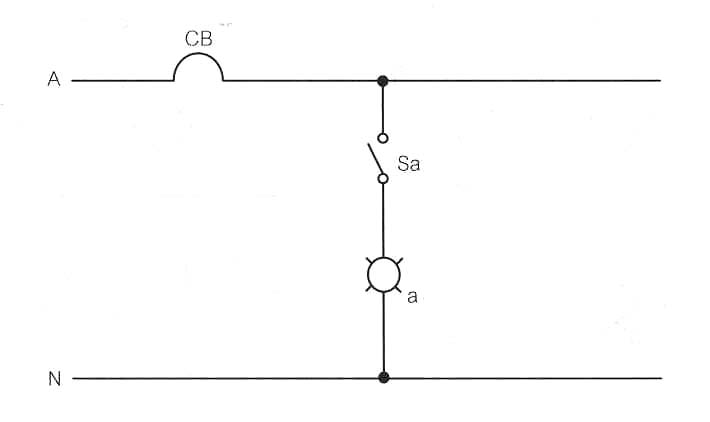 ไดอะแกรมการเดินสายติดตั้งจริง
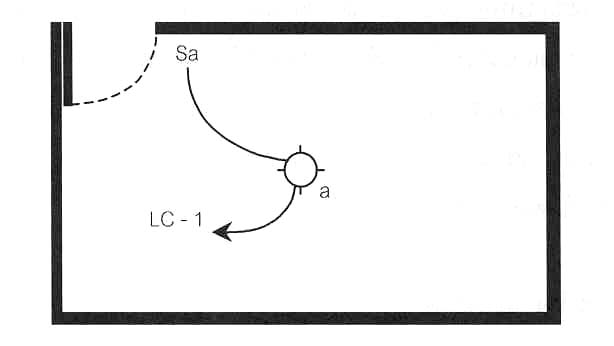 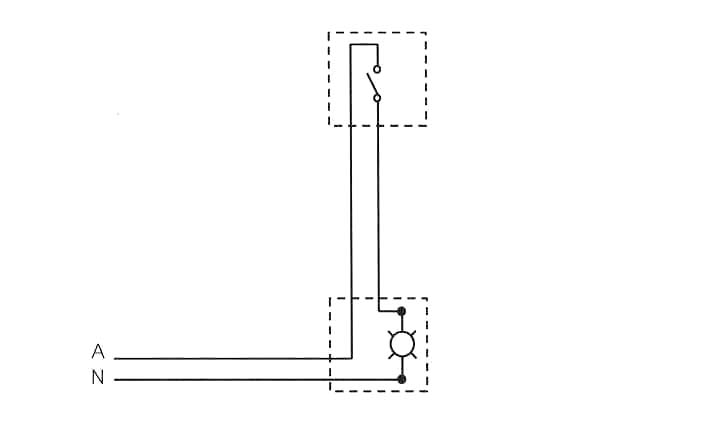 ตัวอย่างที่ 2  แสดงไดอะแกรมการต่อวงจร
                 และ ไดอะแกรมการเดินสายติดตั้งจริงของระบบในรูป
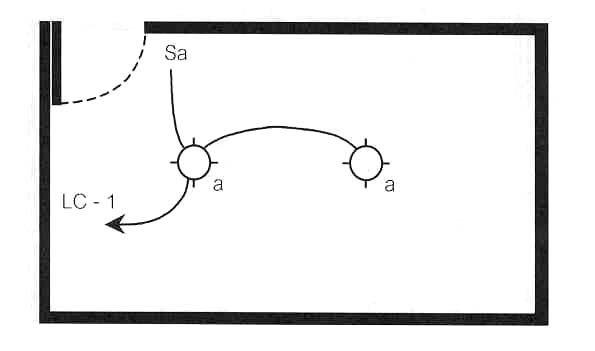 วิธีทำ
ระบบประกอบด้วยสวิตช์ทางเดียว 1 ตัว ควบคุม การเปิด – ปิด โครมไฟ 2 ดวงพร้อมกัน
ไดอะแกรมการต่อวงจรของตัวอย่างที่ 2
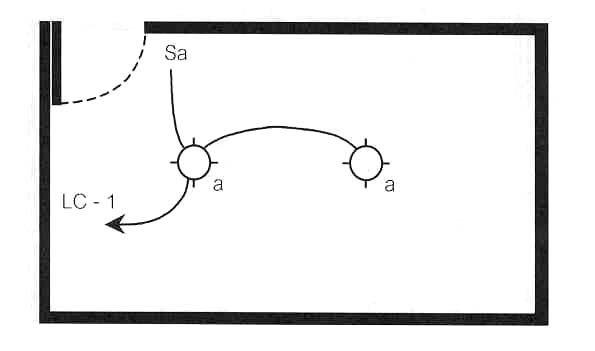 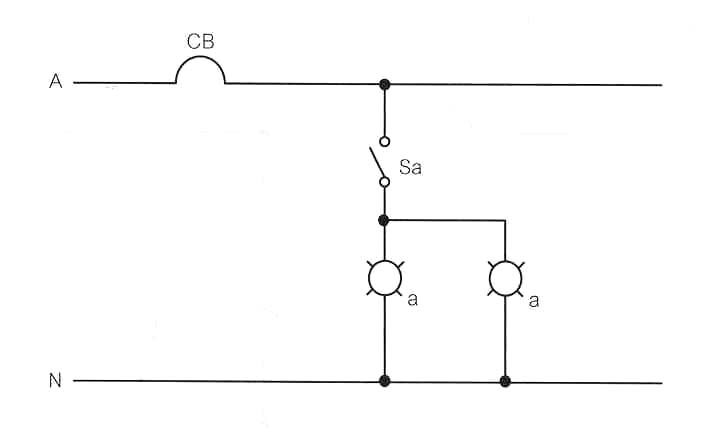 ไดอะแกรมการเดินสายติดตั้งจริงของตัวอย่างที่ 2
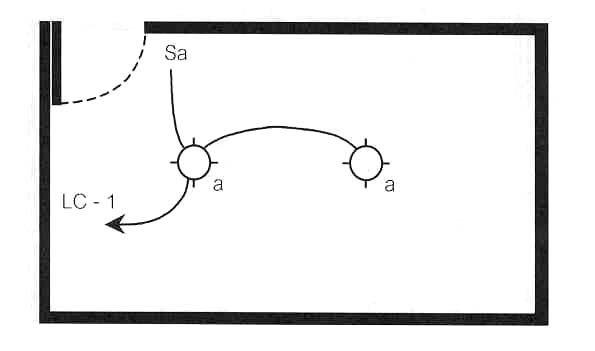 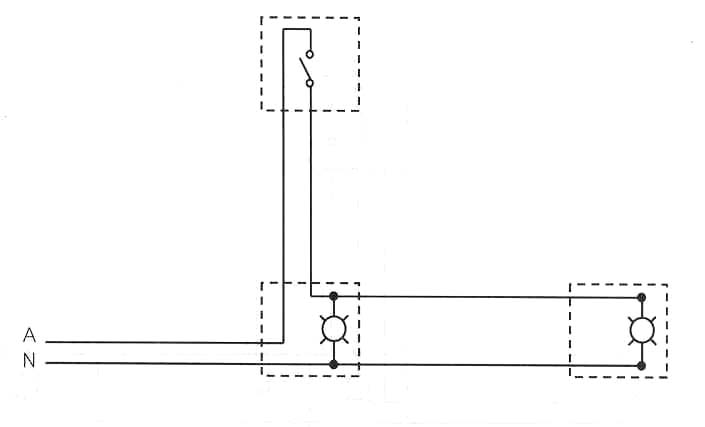 ตัวอย่างที่ 3  แสดงไดอะแกรมการต่อวงจร 
               และ ไดอะแกรมการเดินสายติดตั้งจริงของระบบในรูป
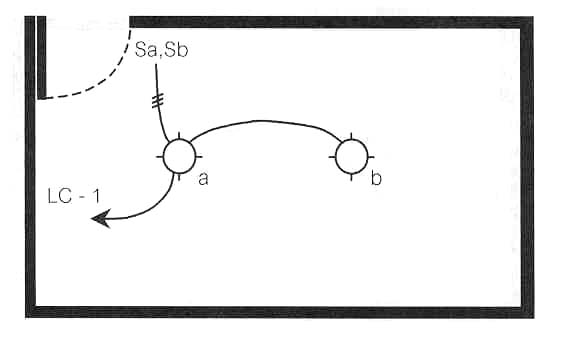 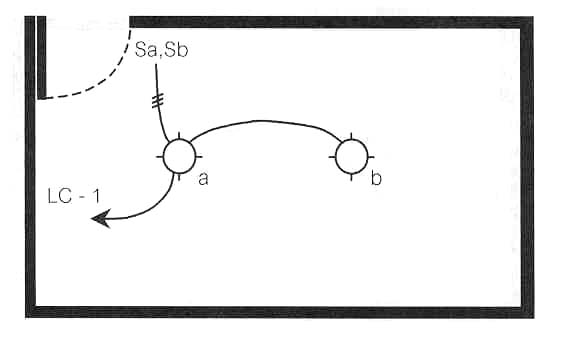 วิธีทำ
สวิตช์ทางเดียว (Sa) ต่อกับดวงโคม a
สวิตช์ทางเดียว (Sb) ต่อกับดวงโคม b
มีการเดินสายไฟจากแผงจ่ายไฟย่อย (LC) 1 วงจร คือ  วงจรที่ 1 (เฟส A)
ไดอะแกรมการต่อวงจรของตัวอย่างที่ 3
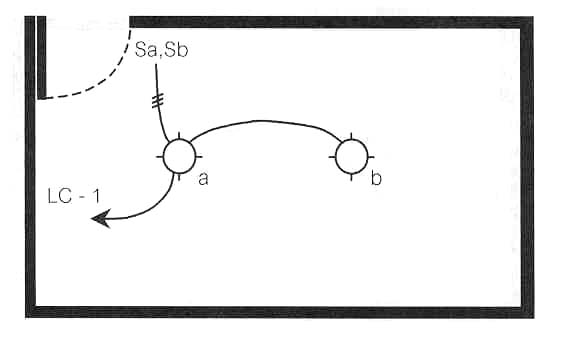 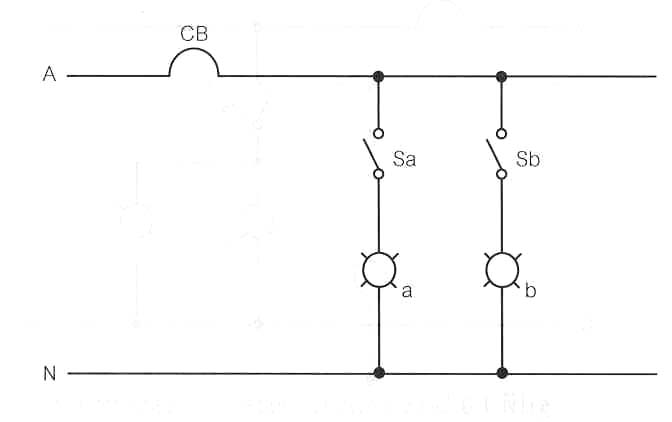 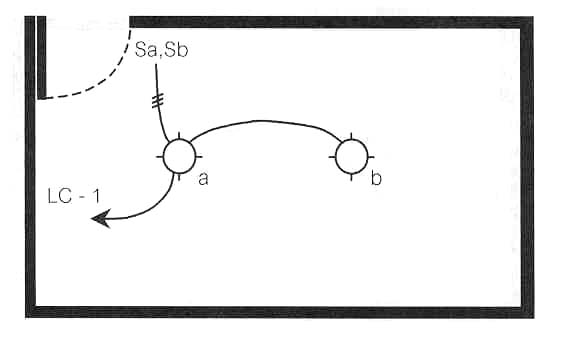 ไดอะแกรมการเดินสายติดตั้งจริง
ของตัวอย่างที่ 3
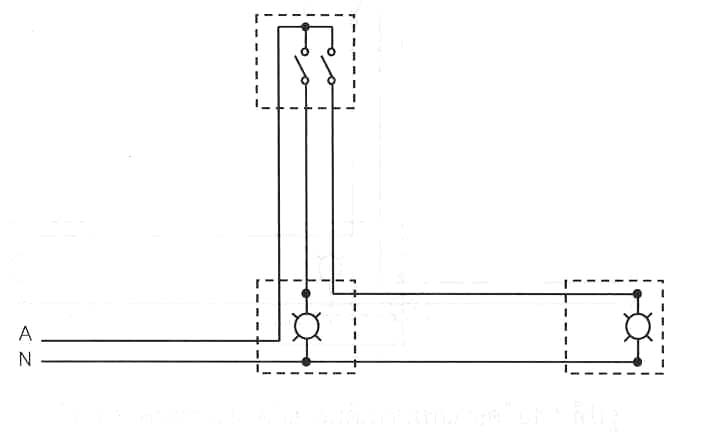 ตัวอย่างที่ 4 แสดงไดอะแกรมการต่อวงจร 
                และ ไดอะแกรมการเดินสายติดตั้งจริงของระบบในรูป
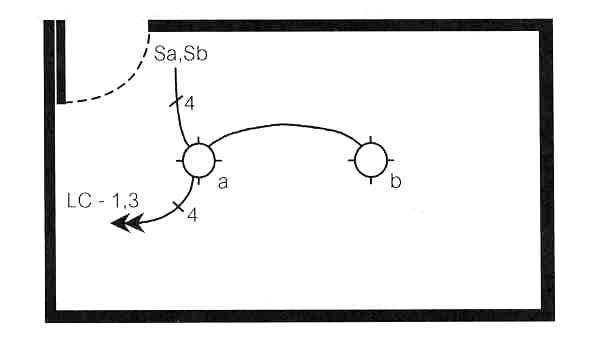 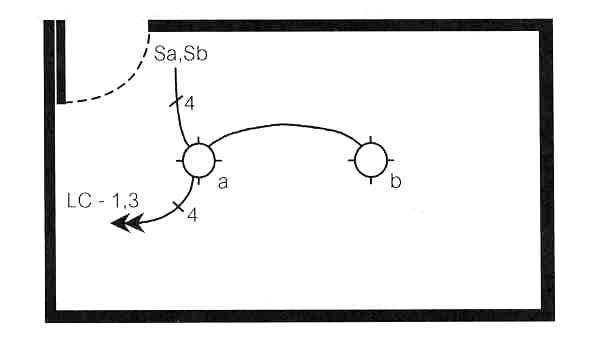 วิธีทำ
สวิตช์ทางเดียว (Sa) ต่อกับดวงโคม a
สวิตช์ทางเดียว (Sb) ต่อกับดวงโคม b
มีการเดินสายไฟจากแผงจ่ายไฟย่อย (LC) 2 วงจร คือ 
 วงจรที่ 1 (เฟส A) และ วงจรที่ 3 (เฟส B)
มีการแยกสายนิวตอล (ดูจากแผงจ่ายไฟย่อยใช้ 4 สาย)
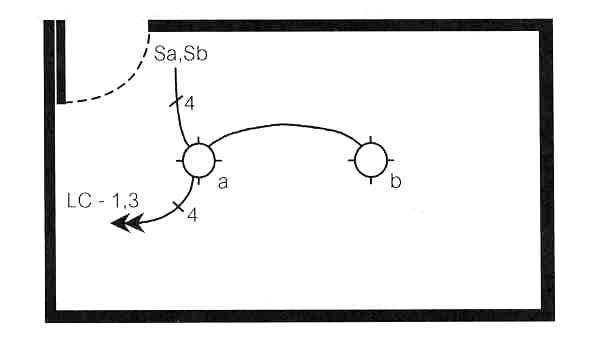 ไดอะแกรมการต่อวงจรของตัวอย่างที่ 4
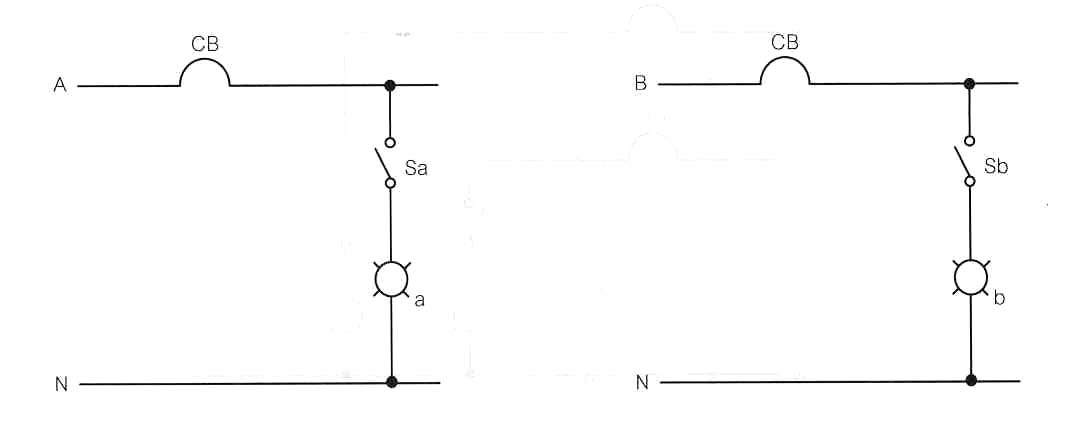 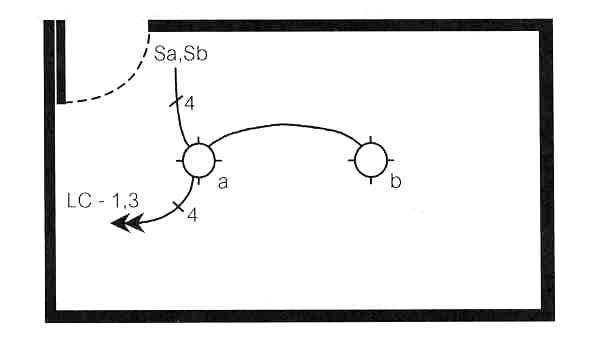 ไดอะแกรมการเดินสายติดตั้งจริง
ของตัวอย่างที่ 4
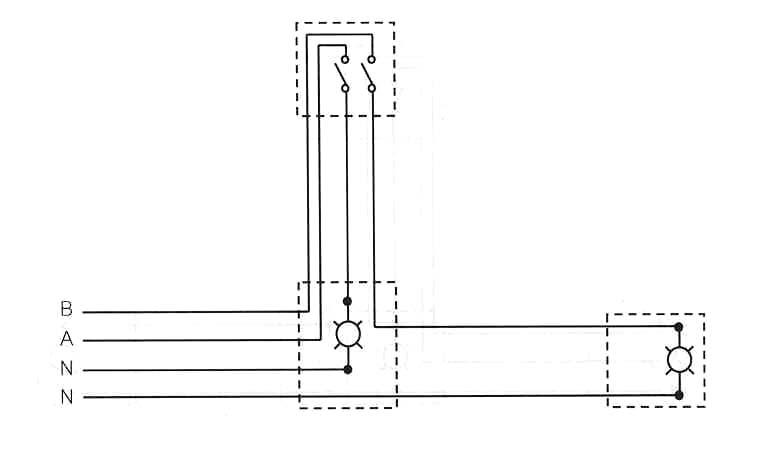 ตัวอย่างที่ 5 แสดงไดอะแกรมการต่อวงจร 
                และ ไดอะแกรมการเดินสายติดตั้งจริงของระบบในรูป
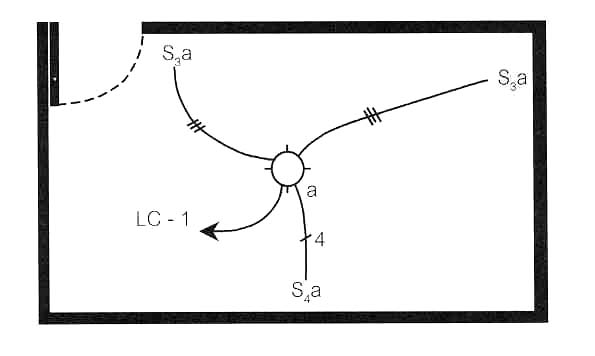 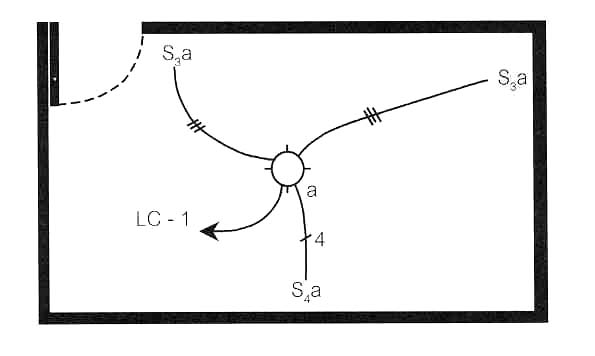 วิธีทำ
สวิตช์ 3 ทาง (S3a) จำนวน 2 ตัว
สวิตช์ 4 ทาง (S4a) จำนวน 1 ตัว
มีการเดินสายไฟจากแผงจ่ายไฟย่อย (LC) 1 วงจร คือ  วงจรที่ 1 (เฟส A)
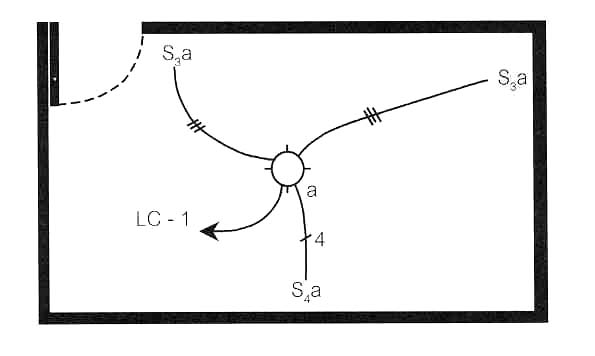 ไดอะแกรมการต่อวงจรของตัวอย่างที่ 5
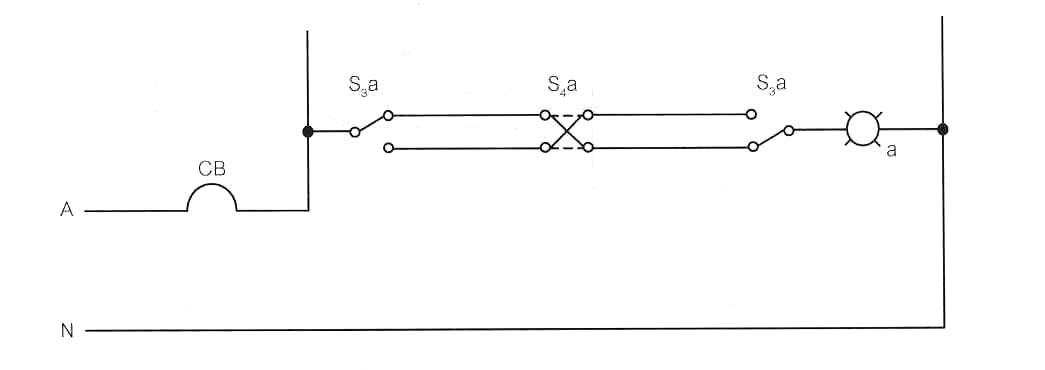 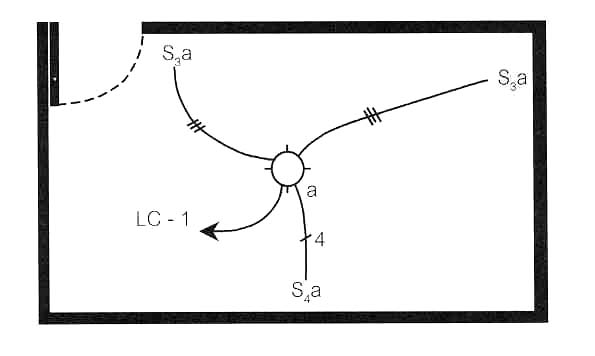 ไดอะแกรมการเดินสายติดตั้งจริง
ของตัวอย่างที่ 5
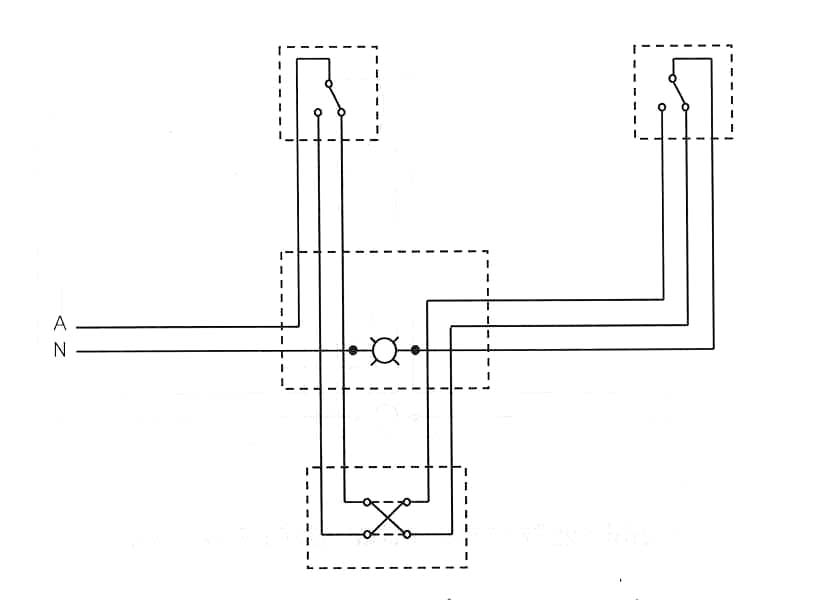 ตัวอย่างที่ 6 แสดงไดอะแกรมการต่อวงจร 
               และ ไดอะแกรมการเดินสายติดตั้งจริงของระบบในรูป
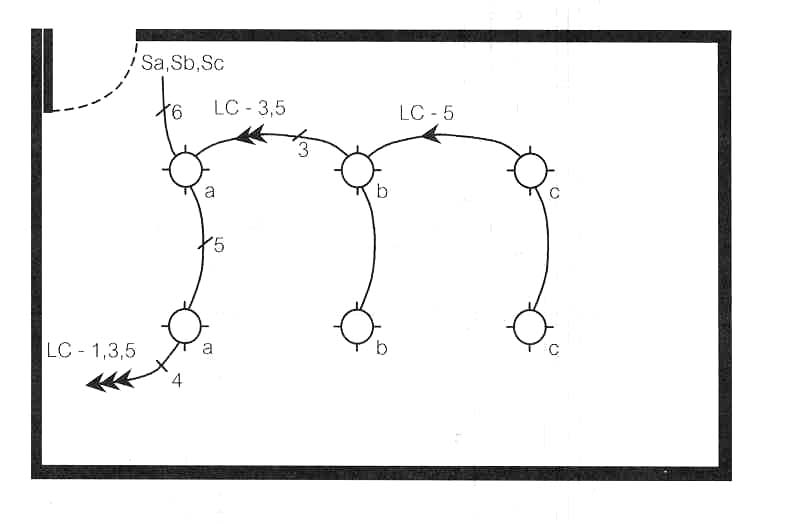 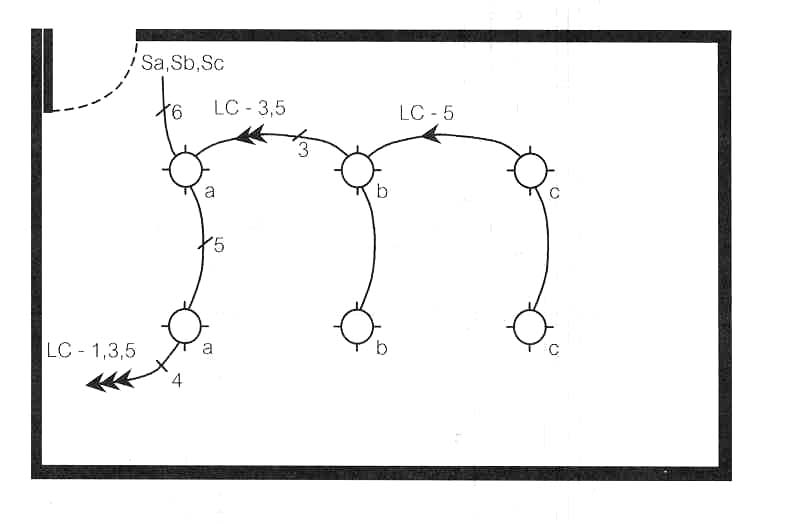 วิธีทำ
สวิตช์ทางเดียว (Sa) ต่อกับดวงโคม a จำนวน 2 ดวง
สวิตช์ทางเดียว (Sb) ต่อกับดวงโคม b จำนวน 2 ดวง
สวิตช์ทางเดียว (Sc) ต่อกับดวงโคม c จำนวน 2 ดวง
มีการเดินสายไฟจากแผงจ่ายไฟย่อย (LC) 3 วงจร คือ 
   วงจรที่ 1 (เฟส A) วงจรที่ 3 (เฟส B) วงจรที่ 5 (เฟส C)
ใช้สายนิวทรอลร่วมกัน (ดูจากแผงจ่ายไฟย่อยใช้ 4 สาย)
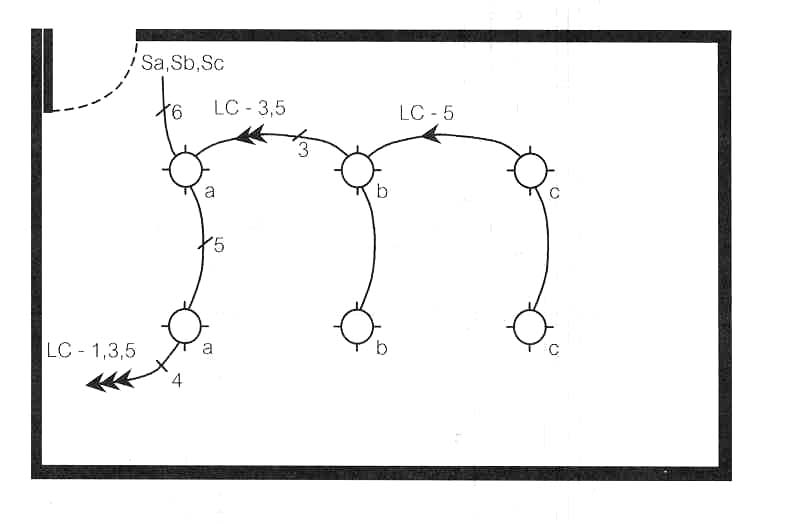 ไดอะแกรมการต่อวงจรของตัวอย่างที่ 6
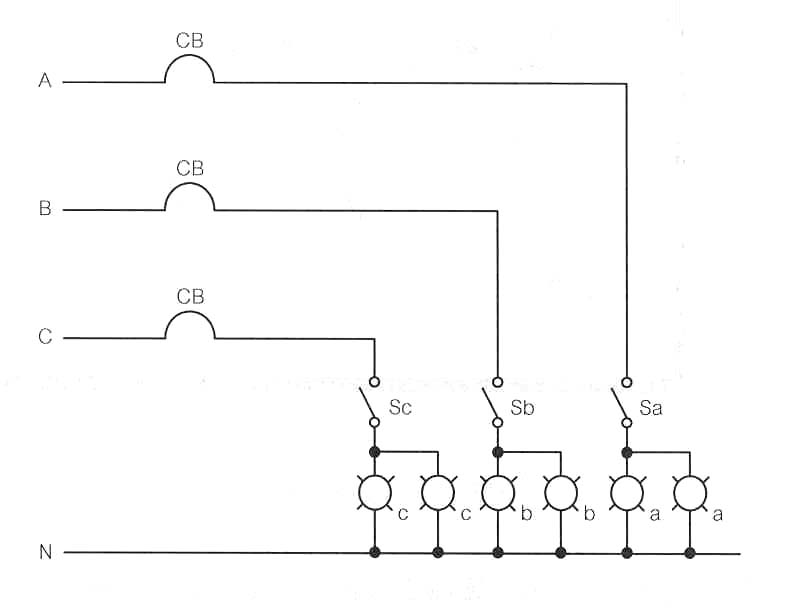 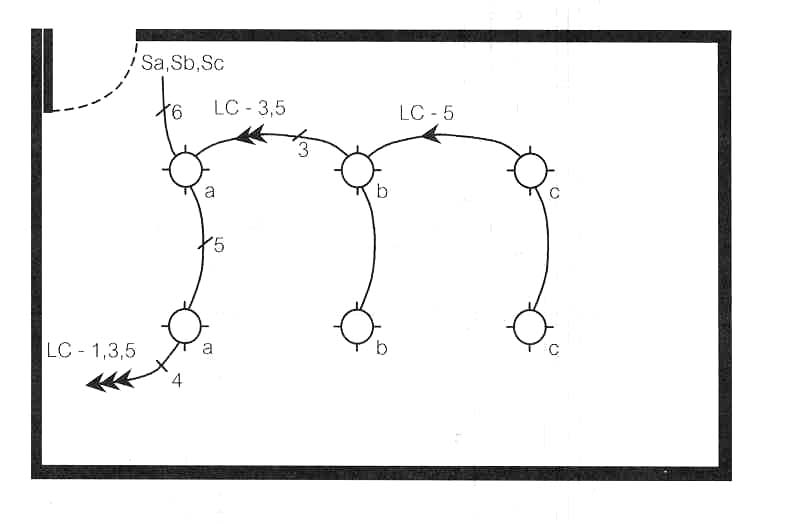 ไดอะแกรมการเดินสายติดตั้งจริง ของตัวอย่างที่ 6
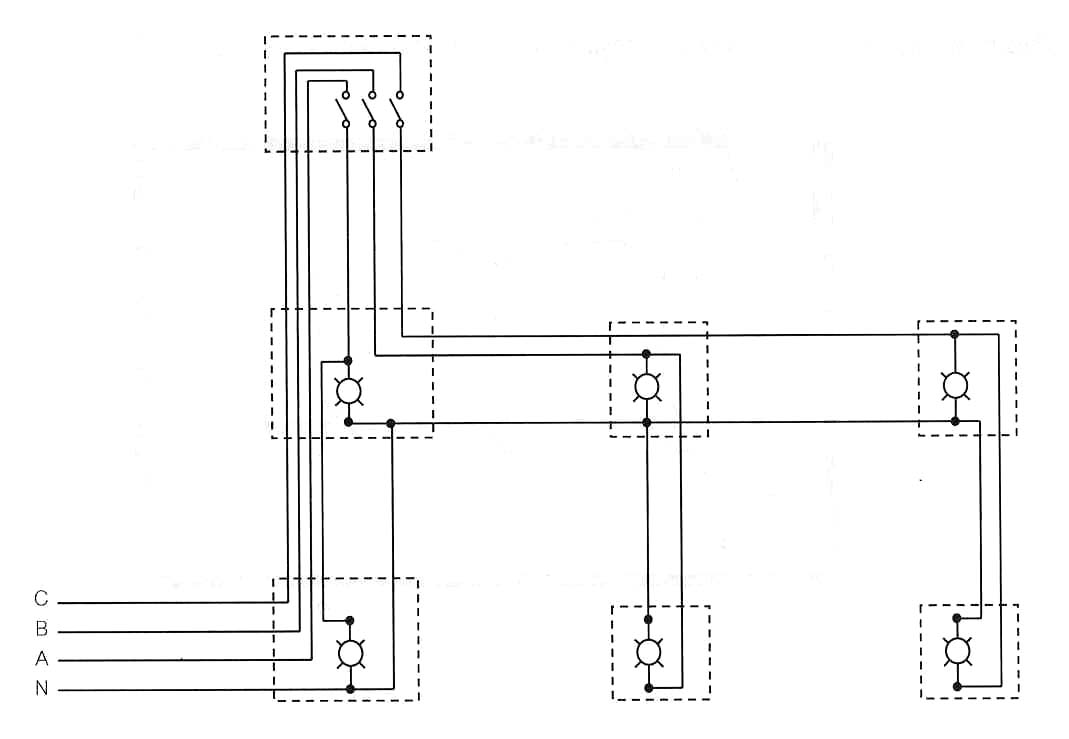 สรุปท้ายบท
ช่างไฟฟ้า จะต้องมีความรู้ทั้งด้านทฤษฎีและปฏิบัติ งานที่สำคัญในด้านไฟฟ้าจำเป็นต้องออกแบบวงจรไฟฟ้าให้ถูกต้อง
แบบฝึกหัด
ให้นักศึกษา วาดไดอะแกรมการต่อวงจร 
               และ ไดอะแกรมการเดินสายติดตั้งจริงของระบบให้ถูกต้อง  โดยใช้บ้านของนักศึกษาเป็นกรณีศึกษาจริง